AUTUNNO PITTOREALLA SCOPERTA DEL MARRONEATTIVITA’ BAMBINI QUATTRO ANNI SEZIONE NINSEGNANTI: NAPOLITANO MARIA / SODANO VINCENZA
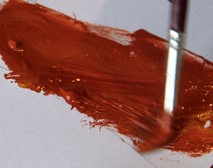 DI CHE COLORE SONO ?
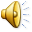 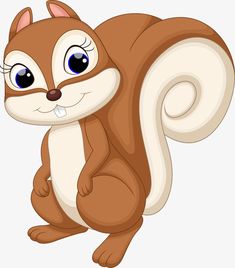 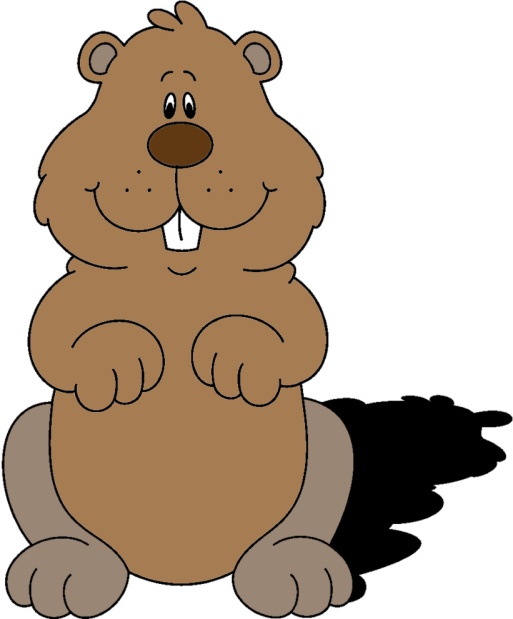 COMINCIAMO CON LA MAGIA
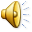 UN SIMPATICO RICCIO
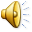